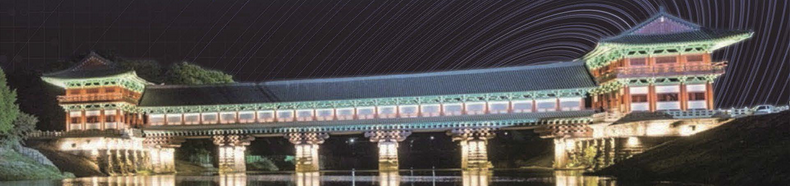 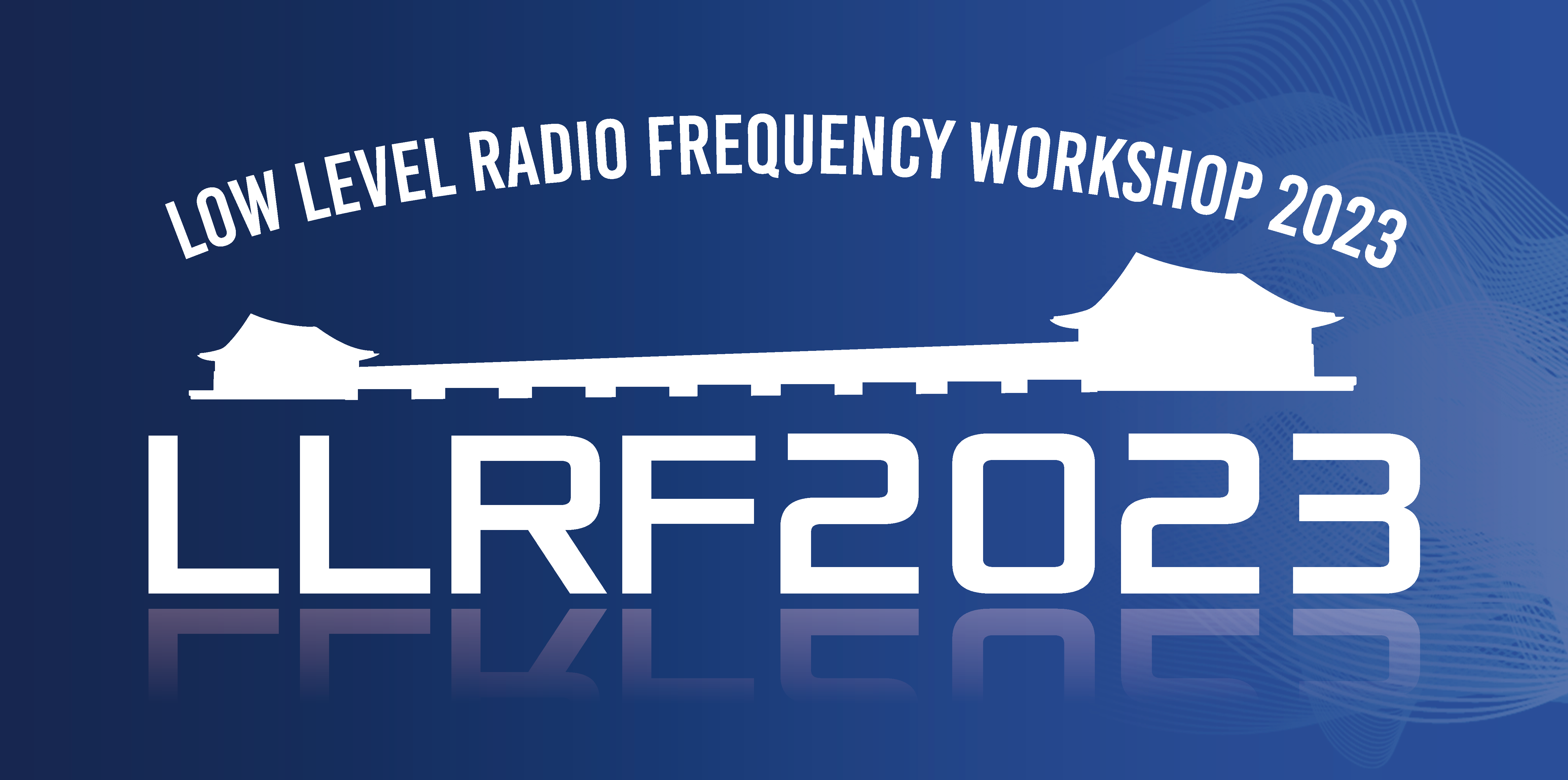 Closing Remarks
Local Organizing Committee
Changbum Kim - chair
Jinyul Hu
Abin Hwang
Hyojae Jang - IBS
Young-Do Joo
Nayoung Kim
Yong-Seok Lee
Chang-Ki Min
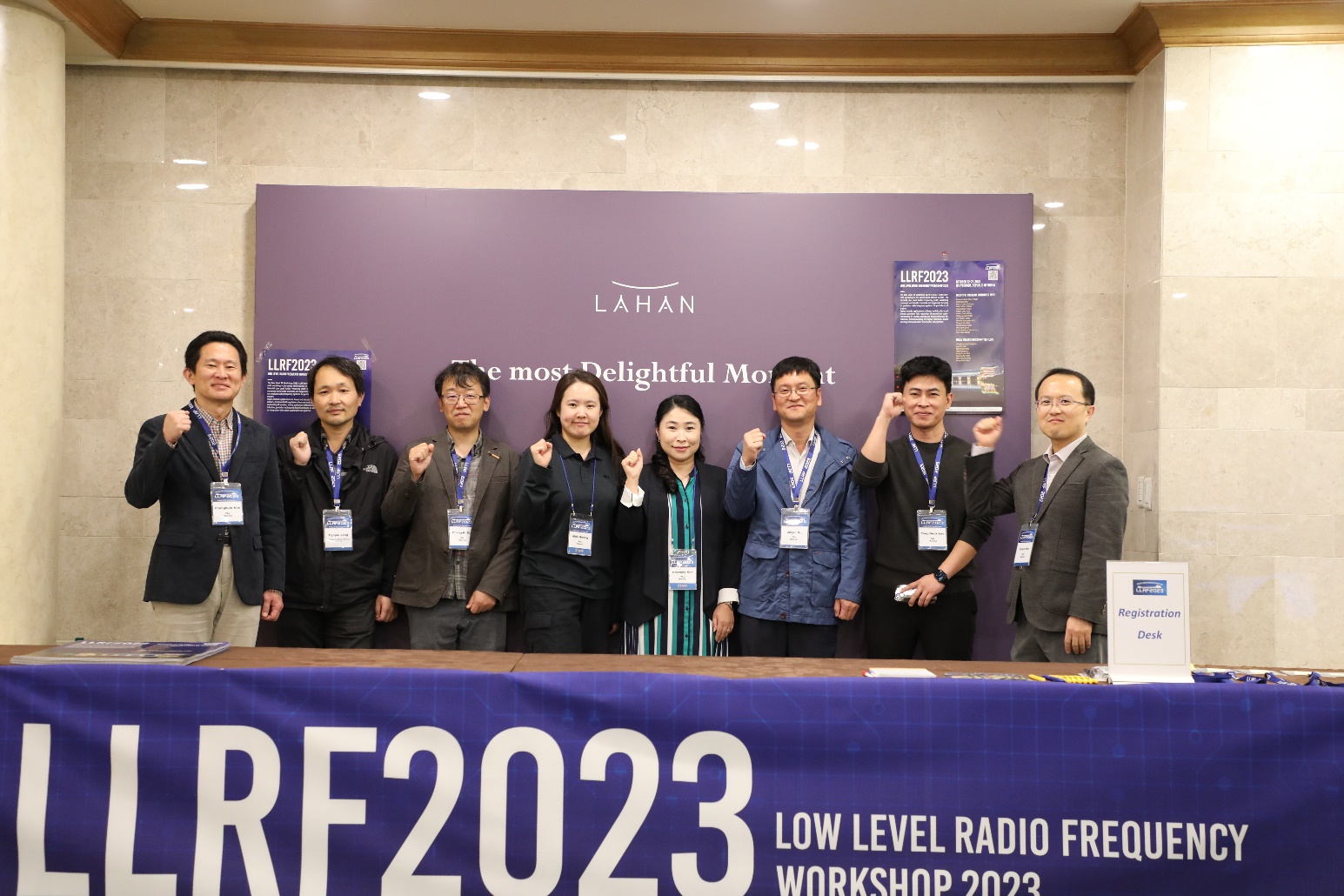 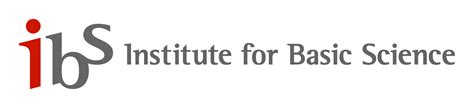 2
The Scientific Program Committee
Alessandro Ratti (chair), LBL 
Tim Berenc, Argonne
Brian E. Chase, FNAL-ret
Mark Crofford, Oak Ridge
Larry Doolittle, LBNL
Zheng Gao, IMP
Zheqiao Geng, PSI
Mariusz Grecki, DESY
Wolfgang Hofle, CERN
Curt Hovater, Jefferson Lab
Xiao Li, IHEP
Toshihiro Matsumoto KEK
Chang-Ki Min, PAL
Tomasz Plawski, Jefferson Lab
Kevin Smith, BNL
Dmitry Teytelman, Dimtel, Inc.
Zhao Yubin, SINAP
Zeran Zhou, USTC
3
The numbers
Registered participants: 103
early registration = 49	
late registration = 48
Student = 5
Exhibitors: 6
Submitted abstracts: 105
Lab talks: 9 (1 lab talk not presented)
Invited talks: 5
Contributed talks: 26 (1 not presented)
Posters: 62 (8 not presented)
Tutorials: 3 
Special Topics: 2
4
5
Attendance Profile – by Region
At LLRF22
Europe – 66%
America – 25%
Asia – 9%
6
Participation by Country
7
Participation by Country - cont
8
Participation by Country – Asia (49 tot.)
9
Participation by Institute – Asia (49 tot.)
10
Participation by Country – America (22 tot.)
11
Participation by Institute – America (19)
12
Participation by Country – Europe (24)
13
Participation by Institute – Switzerland+Germany
14
Notes from the IOC
Back on track
Odd year workshops
Expanded the committee for better regional balance
Established the IQ award
Proceedings are now a regular feature
Considering a topical workshop
Always welcome your feedback
15
IQ Award
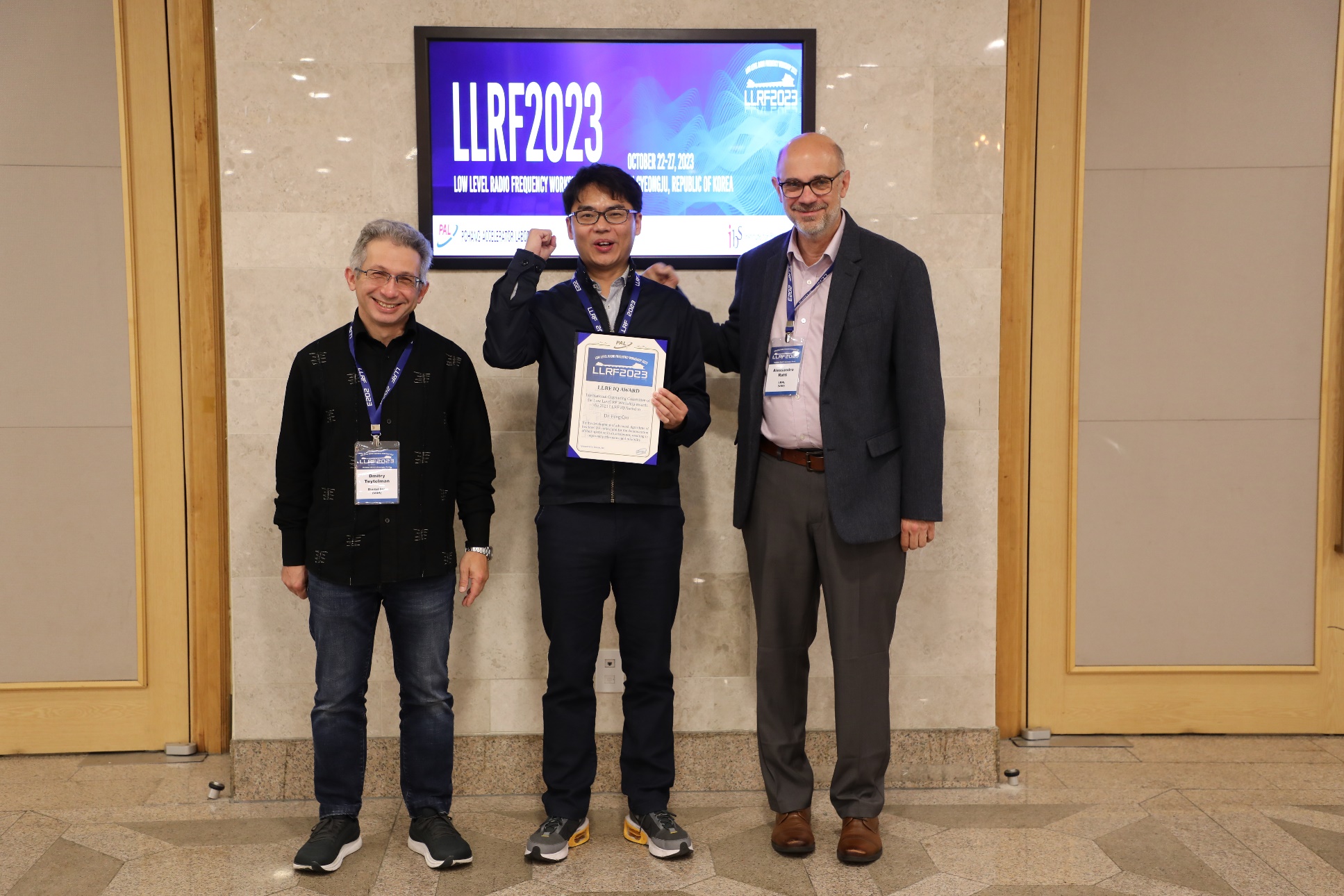 To recognize and reward outstanding individual or group contributions, achievements, and advancements in the worldwide accelerator Low Level RF community.

Plan to continue in future workshops
16
Proceedings
A feature since 2017
An opportunity to publish your contributions
Not mandatory
Not refereed
Proofread by the IOC

Dmitry can answer questions at the workshop
17
Publications
Submitted: 13
Complete: 5
Need meta data changes: 3
Missing ID: 5

https://arxiv.org/html/2310.03199
18
Topical Workshops
Opportunity to address critical aspects and reach out including other communities with common interests and complementary knowledge
Microphonics and Resonance Control in 2018
Increasing support for organizing a topical next year
Several ideas under consideration
19
Future Events
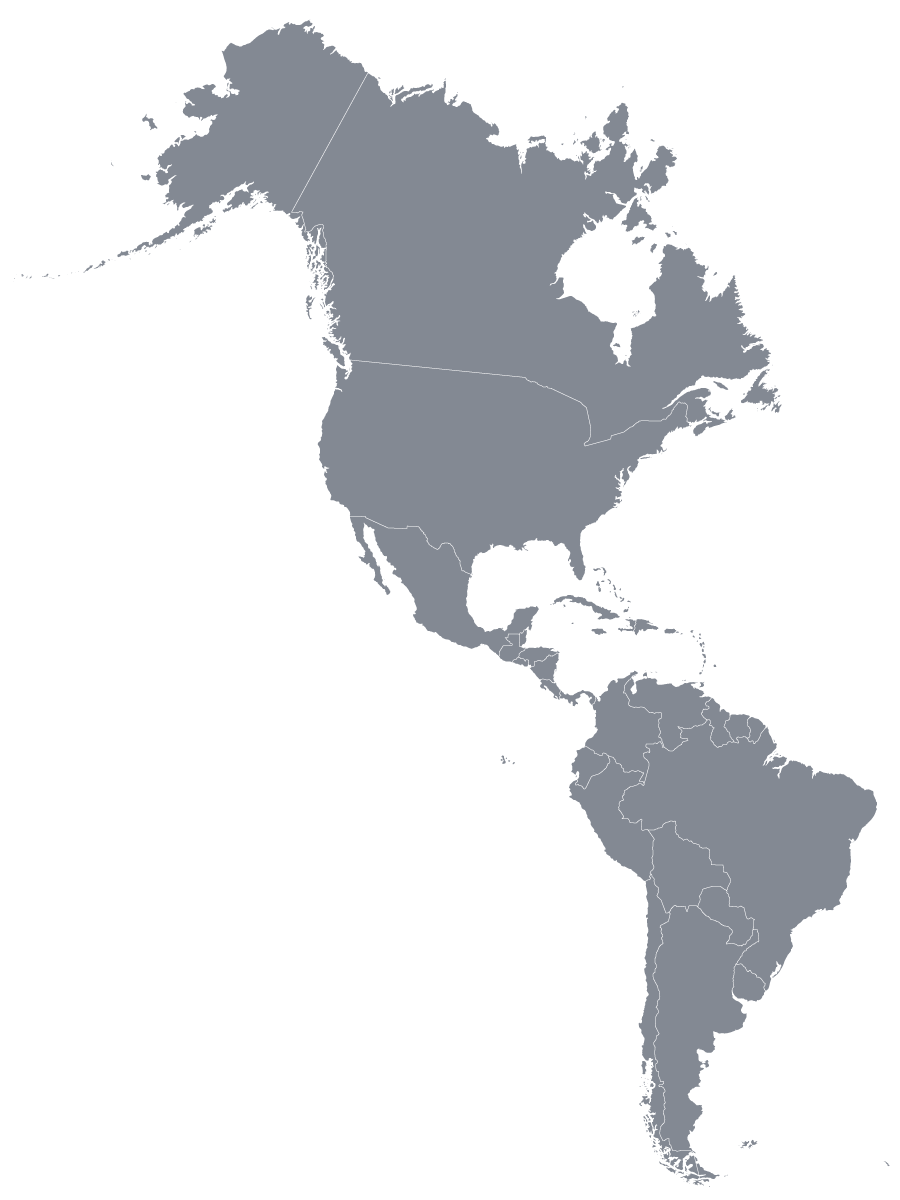 LLRF25
Asked BNL and Jefferson Lab to prepare a proposal

Topical Workshop
Considering one for 2024
In Europe
20
THANK YOU
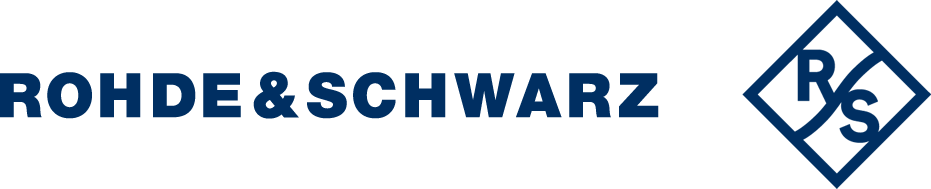 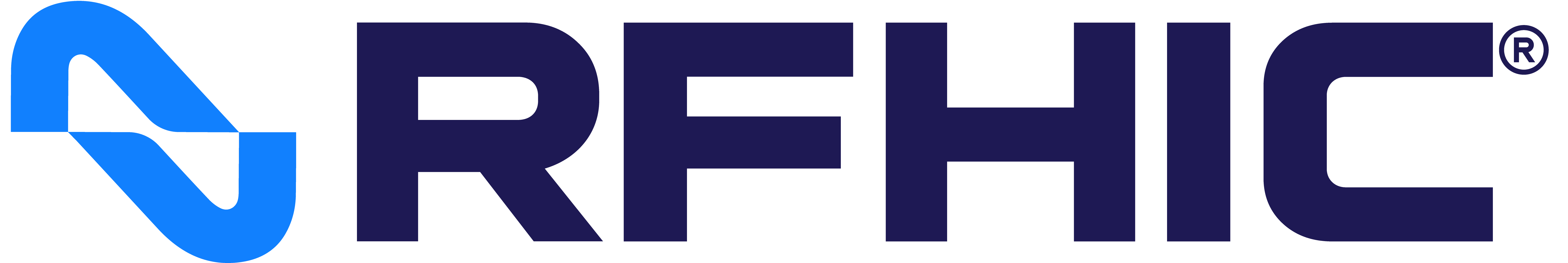 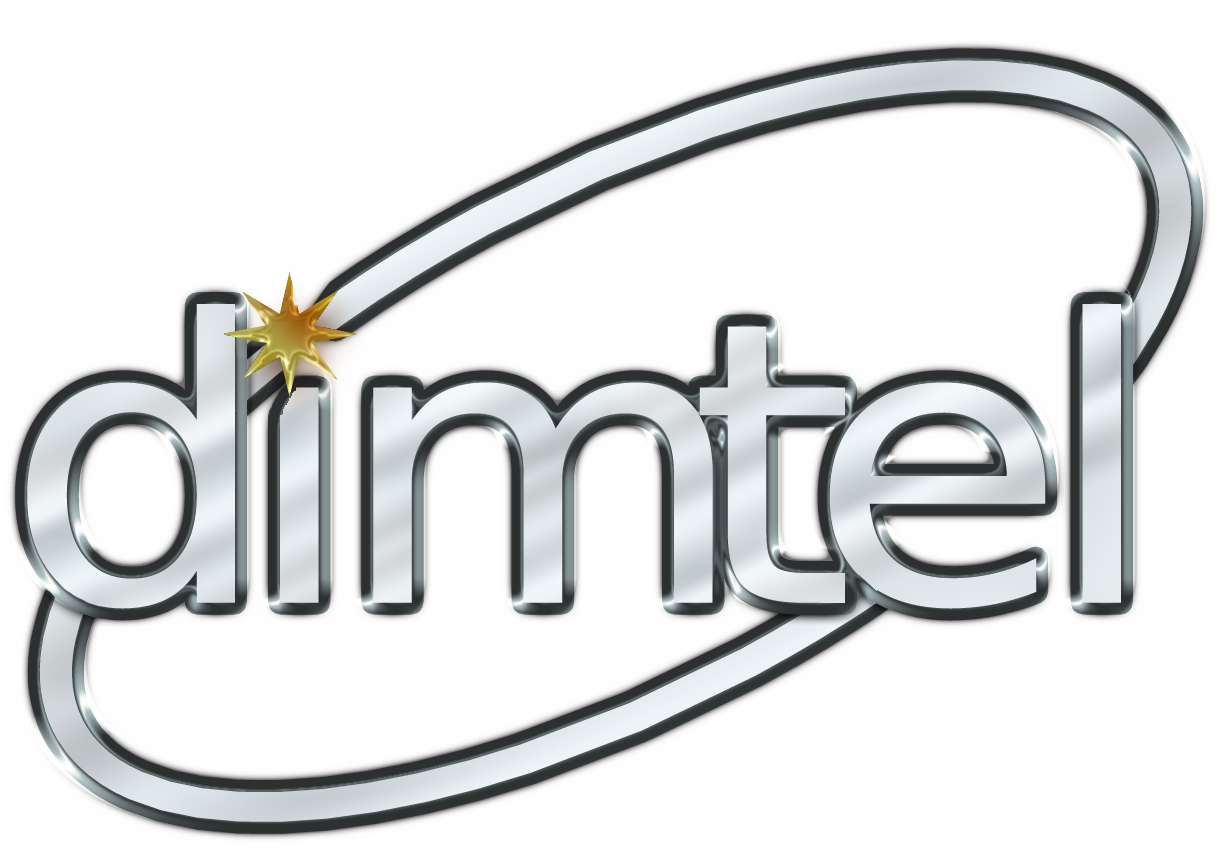 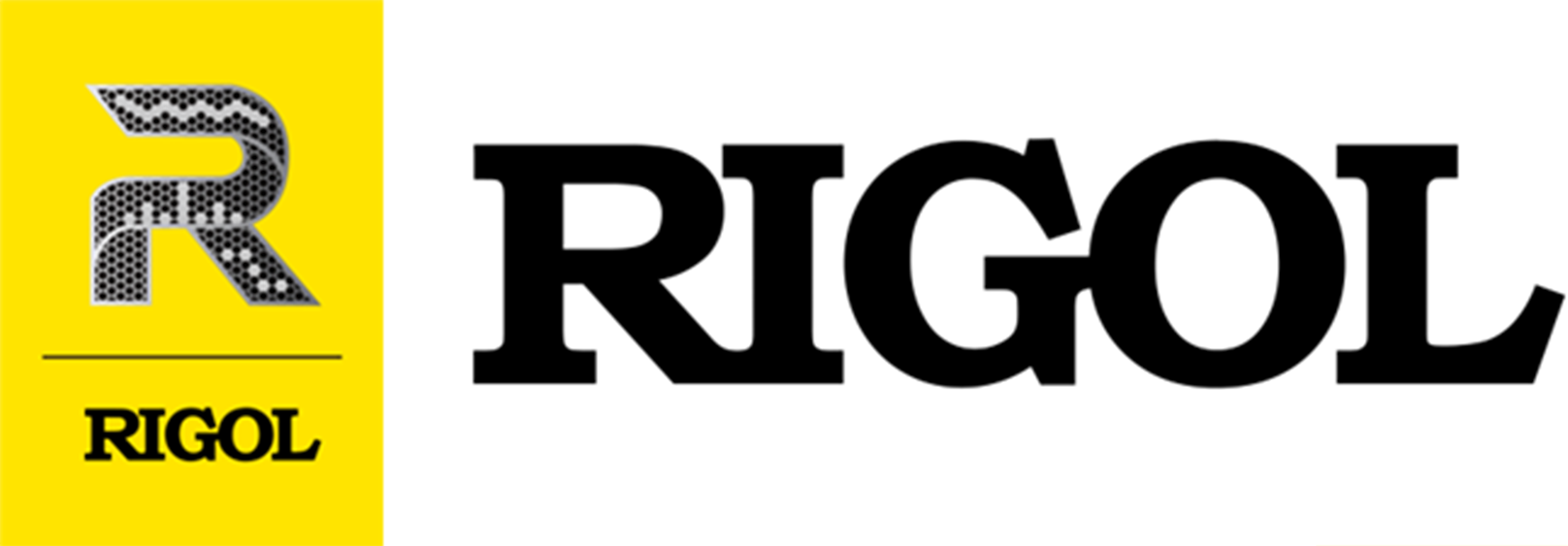 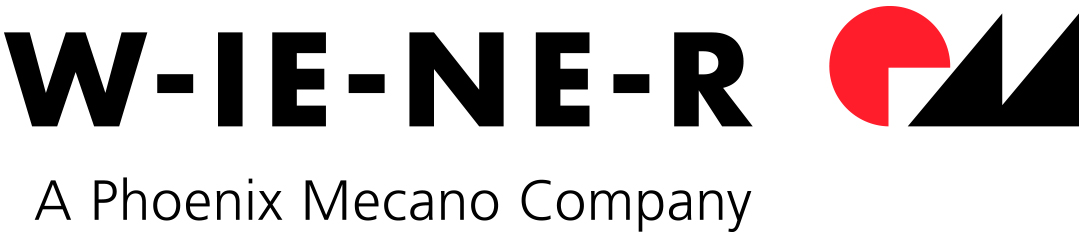 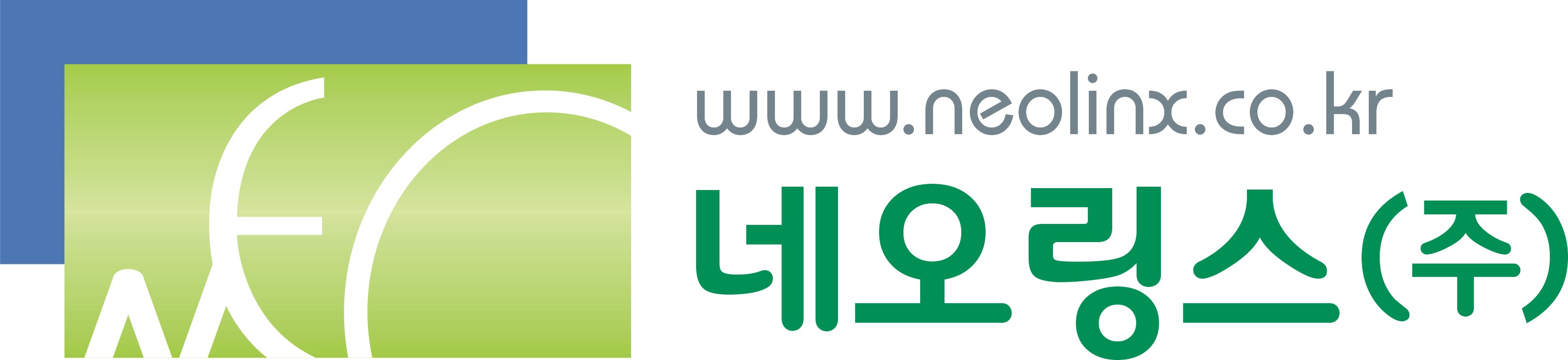 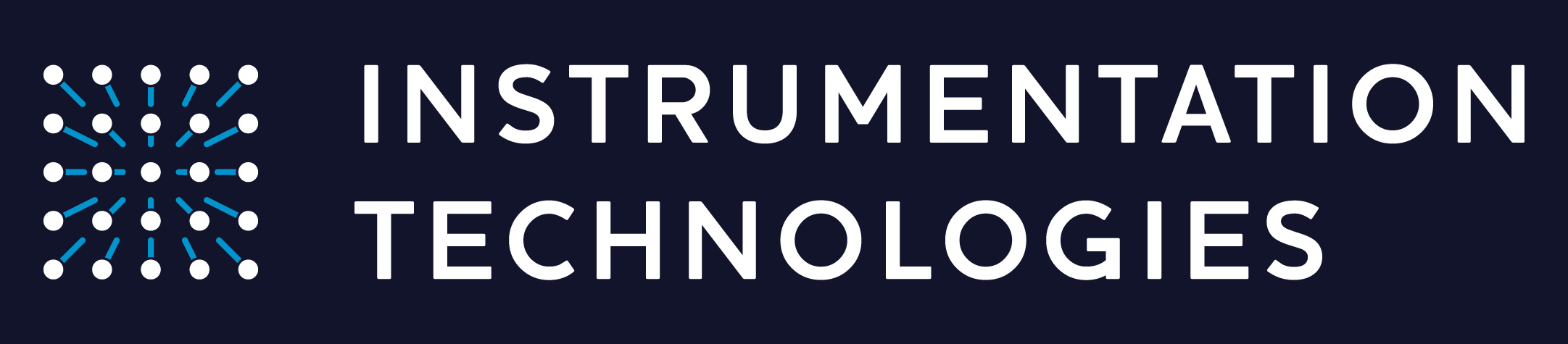 21
Thank You
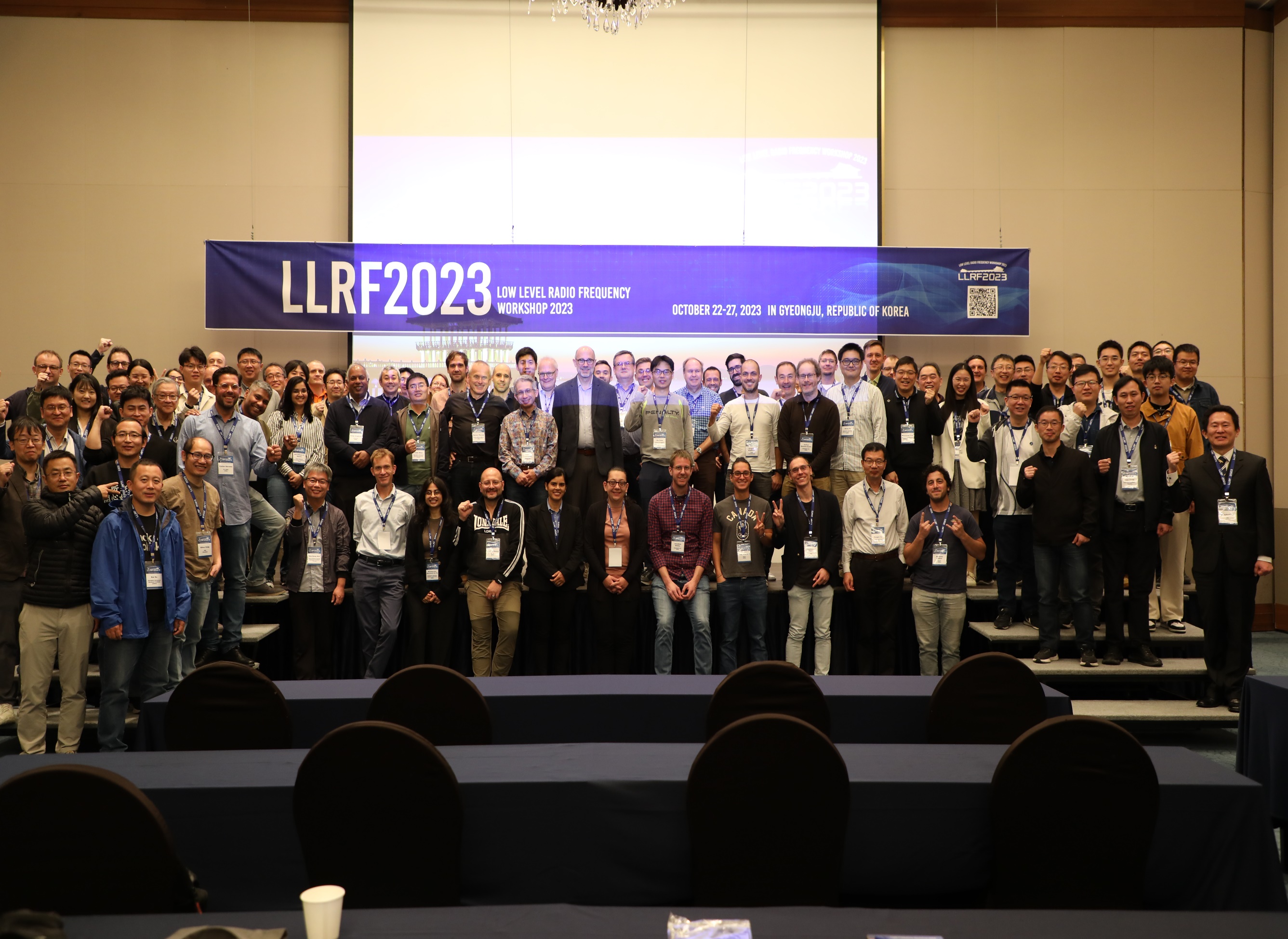 22